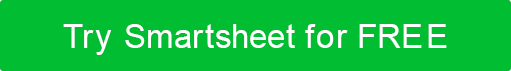 COMPANY NAME
THE BASIC BALANCED SCORECARD | FINANCIAL
COMPANY NAME
THE BASIC BALANCED SCORECARD | CUSTOMER
COMPANY NAME
THE BASIC BALANCED SCORECARD | INTERNAL PROCESSES
COMPANY NAME
THE BASIC BALANCED SCORECARD | LEARNING